The Implementation of the Professional Nurse Advocate role in Critical Care
A Service Evaluation
Lucy Corn 
Professional Nurse Advocate
Amy Stallard 
Professional Nurse Advocate
Jacqueline Gaynor 
Professional Nurse Advocate
PNA Service in Critical Care
The Reach
Building awareness
Assessing engagement
Implementing the role
Two approches
Building awareness
New Starter Training days and Introduction to Critical Care Course (ICCC)   ​
ICCC RCS sessions (Online) ​
Emails​
Booking system ​
'Who are we’ Poster ​
Mandatory Training​
Information cards​
Social events
Establishing the PNA team
Group email​
Meetings with HoN and lead PNA ​
Rota introduction including a launch day
MS teams channel ​
Supporting and supervising new PNAs​
Shared spreadsheet to track activity
Assessing engagement
Recording PNA activity 
Feedback Survey post PNA activity
1. Recording PNA Activity
Data collection
A shared spreadsheet, easily accessible by all PNA’s on dedicated MS Teams channel. Included data sets required by NHS England for monthly reporting plus others specific to the trust.
2. Feedback Survey
Gain insight into the value of the service
A short electronic survey created and collected on MS Forms, sent to those who accessed the service. Completed annoymously
100%
86%
100%
of those surveyed either felt the session met or exceeded their expectations
would Attend another session
would recommend the service
Survey Results
“The PNA was very professional in their approach, took time to listen and really understood my concerns. They skillfully guided the conversation to ensure all my concerns were addressed. We also discussed career opportunities and there was time to look through current job roles advertised within the trust that might suit my preferences-this exceeded my expectations.”
“I am extremely grateful for the restorative clinical session by a PNA, that I attended last year, which was both validating and extremely useful in helping me to have the courage to push forward in my career and do what was best for my mental wellbeing.”
2021
2022
2023
2024
Evaluating the PNA service
Year on year review comparing awareness aganist enegagement
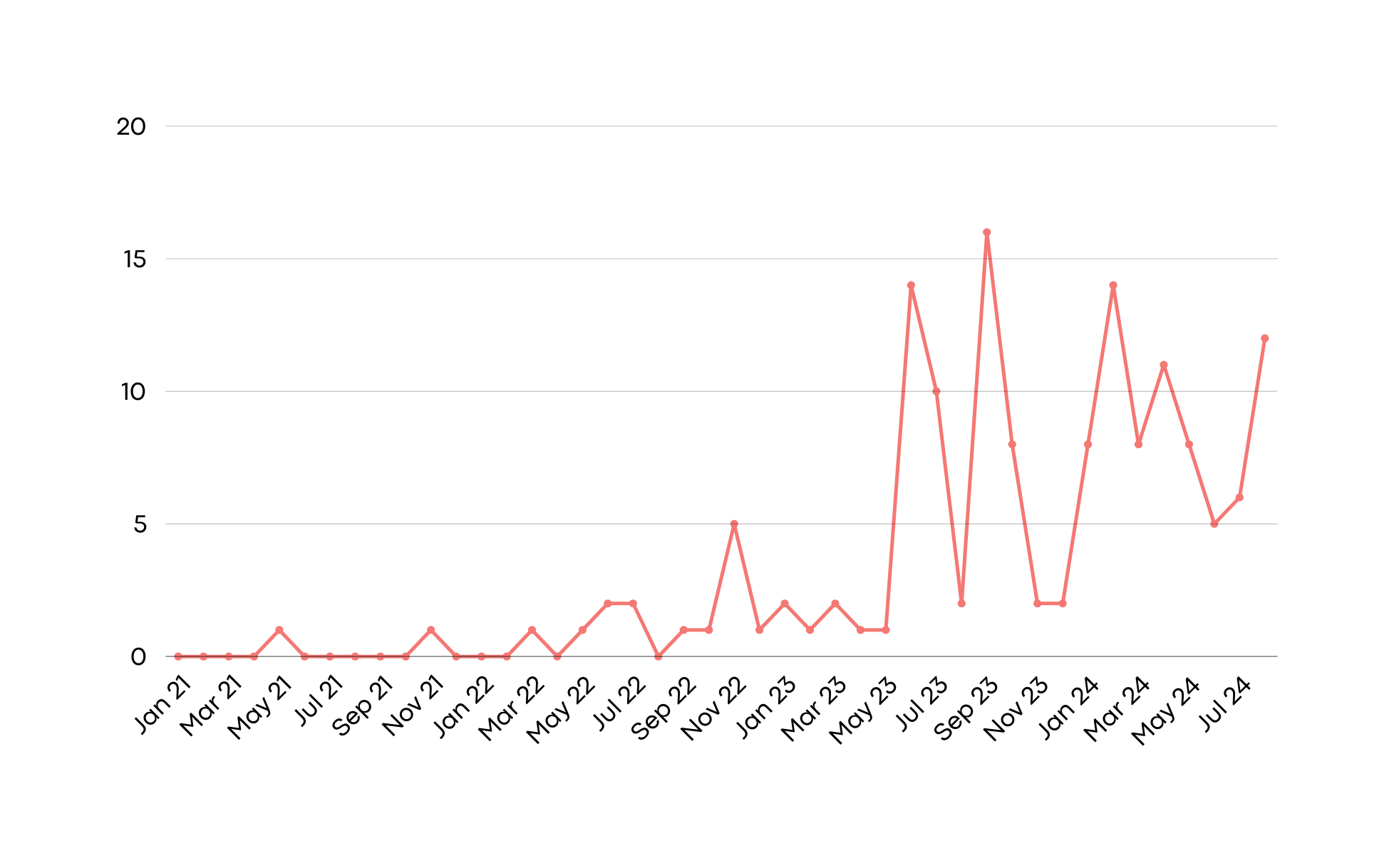 Awareness  and engagement
PNA Rota
Introduction to PNA on Mandatory Training Day
Number of PNA conversations
Booking System
Introduction to PNA on New Starter Training
Key points
Challenges
Summary
“The PNA service in its simplicity offers staff the chance to use a sounding board, safe in the knowledge that their challenges can stay confidentially in that room and they can say whatever they need to without fear of reprimand or action. It has been encouraging to see so many colleagues using the sessions go on to consider that they too would like to become PNAs as the service has had such value in their experience. Nursing continues to be a challenging career choice, especially in critical care and support should be available to those giving so much to others.”
“Thank you so much for running this service. It's much appreciated by those who use it.”
Thank you
References